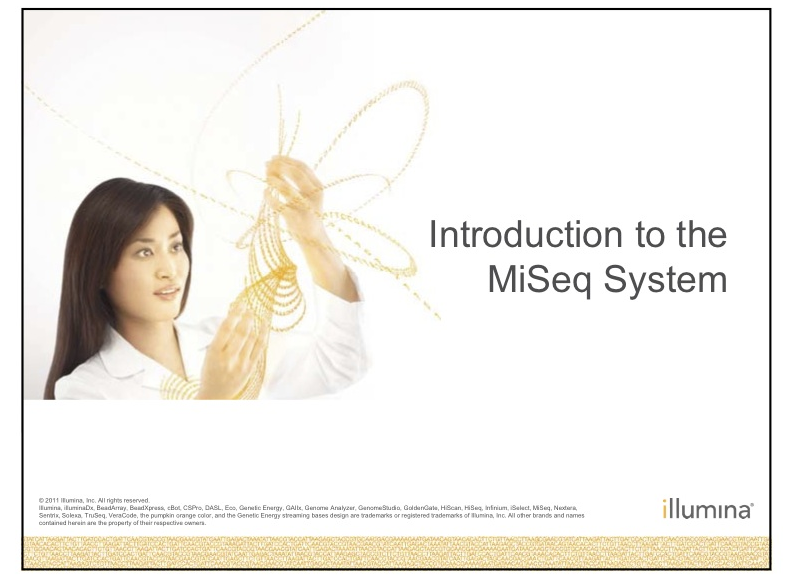 [Speaker Notes: ----- Meeting Notes (6/25/13 12:05) -----]
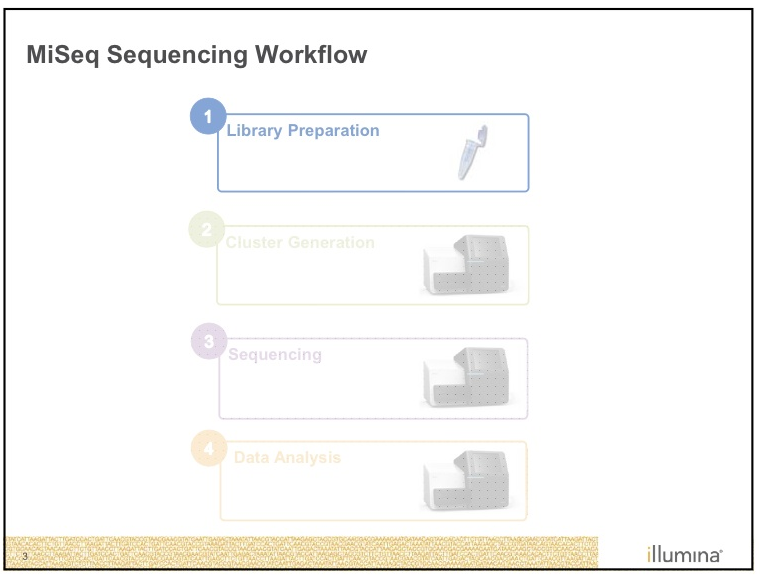 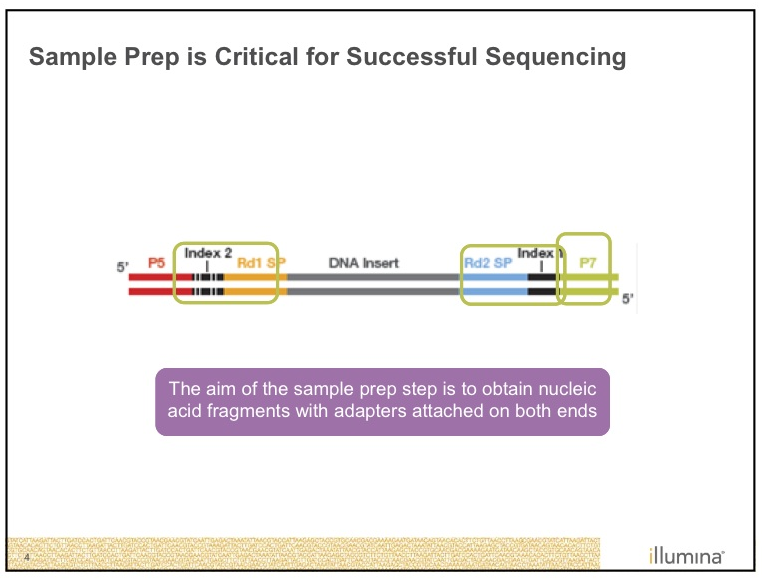 [Speaker Notes: Prepare your DNA or RNA as usual.  For RNA it is recommended that you further clear out rRNA (preferred kit by epicentre followed by minelute kit by qiagen).  Quantitate with Qubit.  Can do nanodrop for ratios or Qubit contaminant concerns specifically but according to Illumina, Qubit is usually good enough (verifies quantitating appropriate nucleotide AND dsDNA) .  Can use bioanalyzer to verify size.  This could be done after library prep as well.]
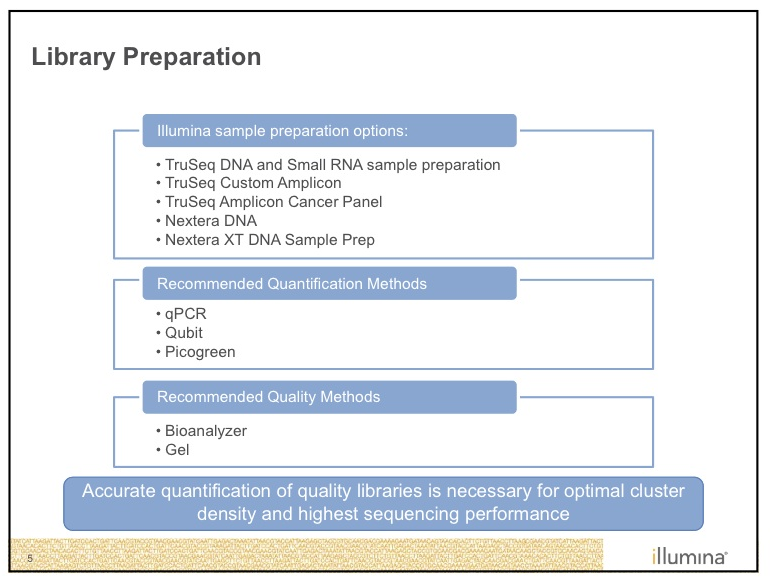 [Speaker Notes: NEB has similar sample prep kits so compare before buying.  NEB will often give a significant discount if being used for a class so talk to customer support about this.]
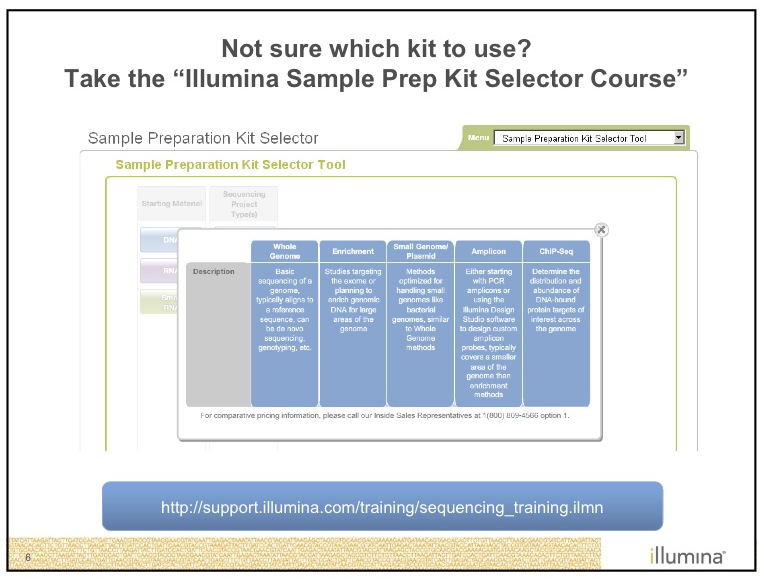 [Speaker Notes: This is just one of the many training courses on Illumina.com.  Go to on projected laptop to show.  Highlight Chemistry overview which is what this ppt mostly covers.]
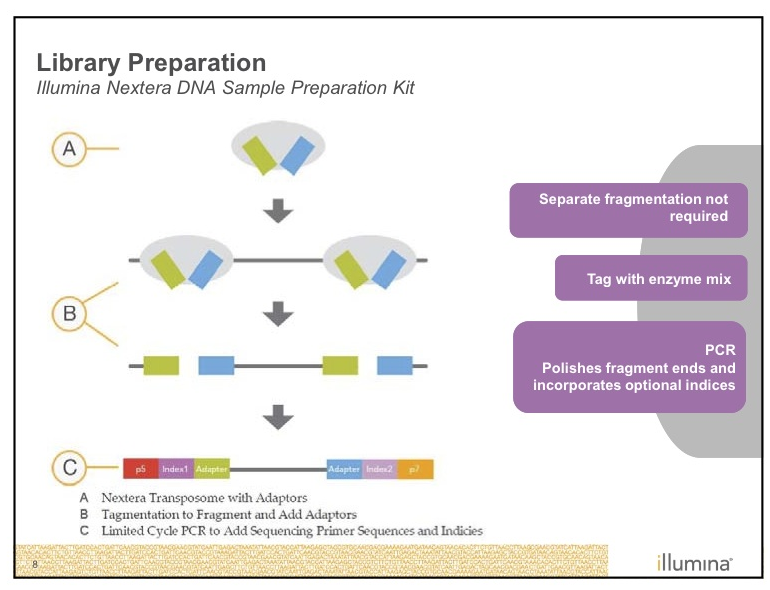 [Speaker Notes: Control size with the transposome to sample ratio as well as with AmpPure bead ratios.  For RNA, adaptors and sequencing primers are added in the cDNA synthesis by ligating onto AT overhangs, then index and grafting primers added through the limited cycle PCR.]
Total RNA isolation
End Repair of double-stranded cDNA
mRNA Isolation using Oligo(dT) 
           Magnetic Beads
Adenylation (A-Tailing)
Blunt/TA Adaptor Ligation
AAAAAAA
TTTTTTTTT
TTTTTTTTT
AAAAAAA
AAAAAAAAA
AAAAAAAAAAAA
TTTTTTTTTT
TTTTTTTTT
A
USER enzyme Excision
AAAAAAA
TTTTTTTTT
TTTTTTTTT
A
TTTTTTTT
AAAAAAA
A
AAAAAAAA
T
PCR Amplification using a Universal 
       primer and index primer
First-Strand cDNA Synthesis with Random Primers
A
T
T
AAAAAAAAAAAAA
U
U
NNNNNN
NNNNNN
NNNNNN
Second-Strand cDNA Synthesis
U
Double-Stranded cDNA
AAAAAAAAAAAAA
Purify and size select cDNA Library using AMPure Beads
Purify the double stranded cDNA with AMPure magnetic Beads
                                (1.8X ratio Beads to cDNA volume)
Barcode
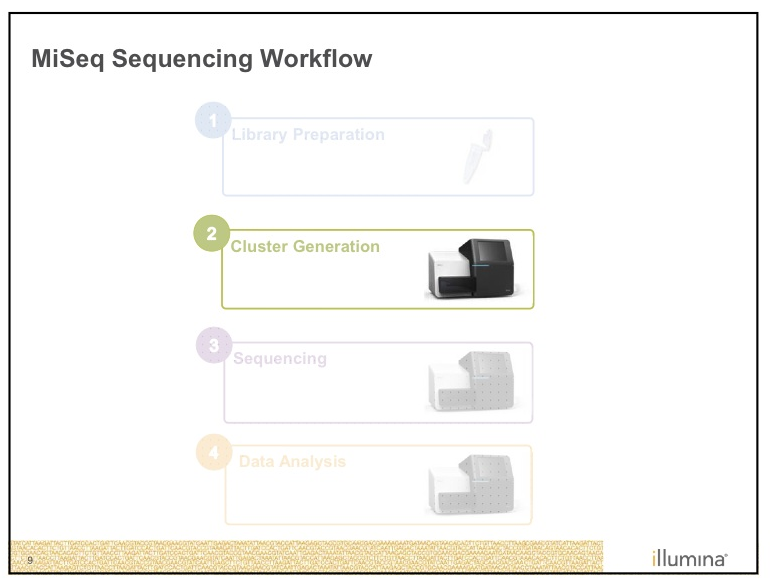 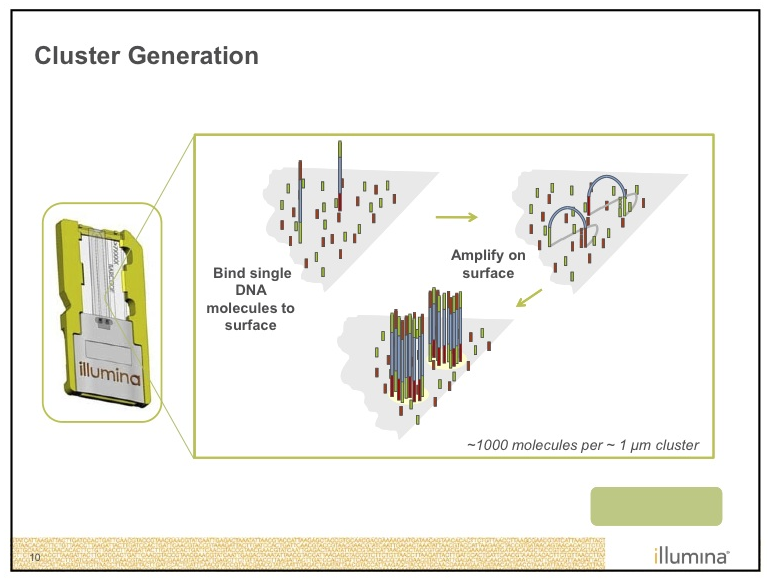 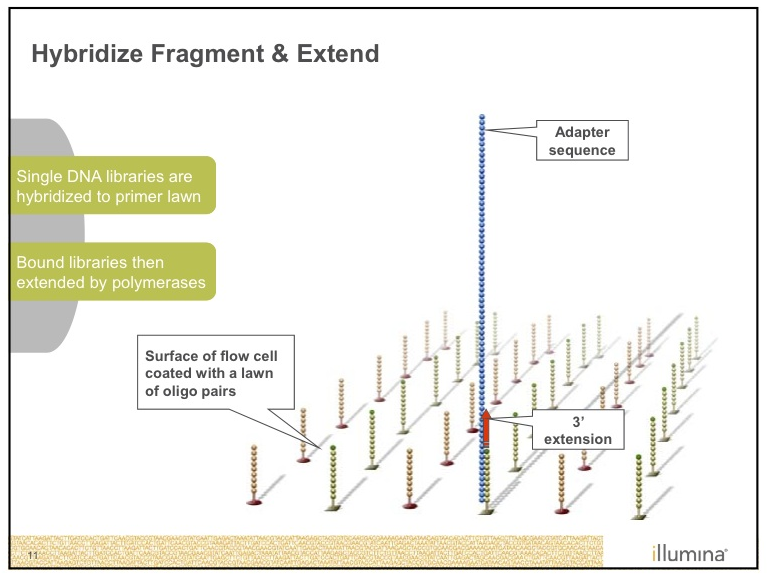 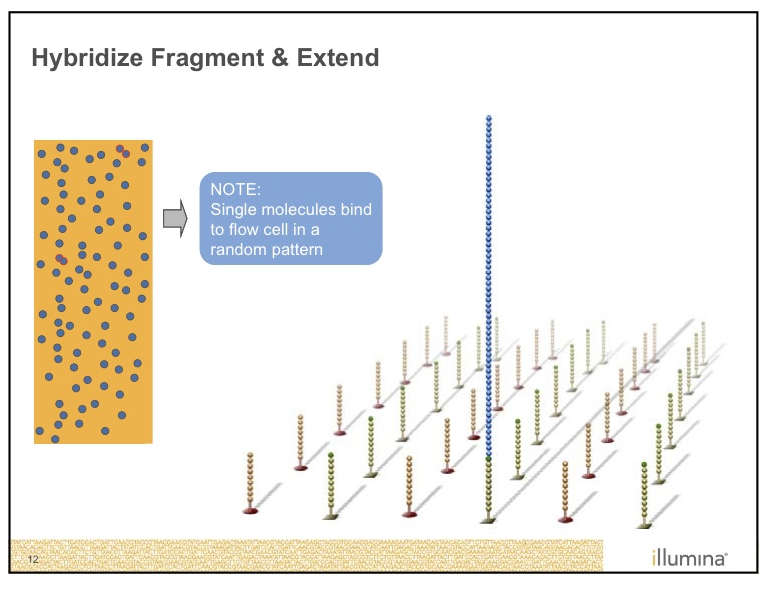 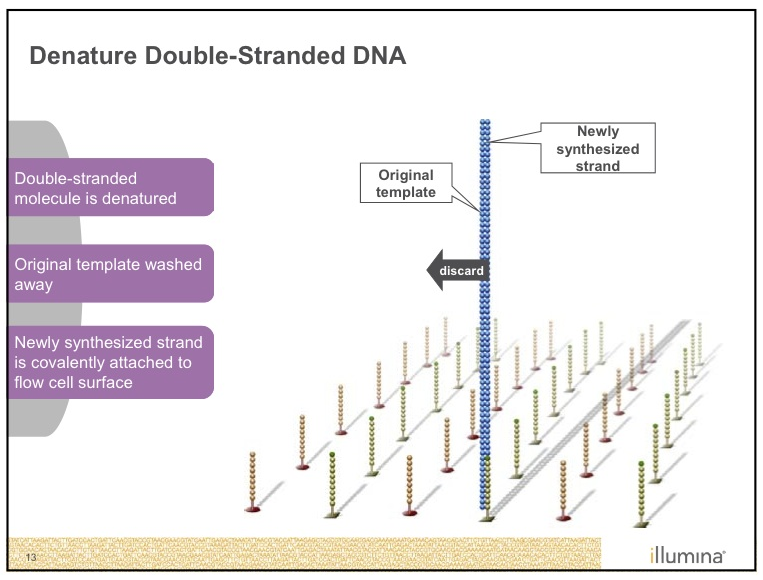 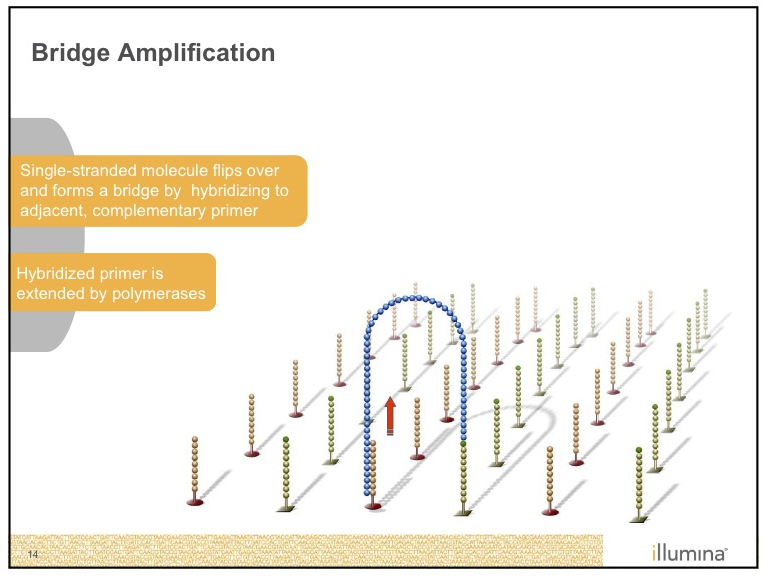 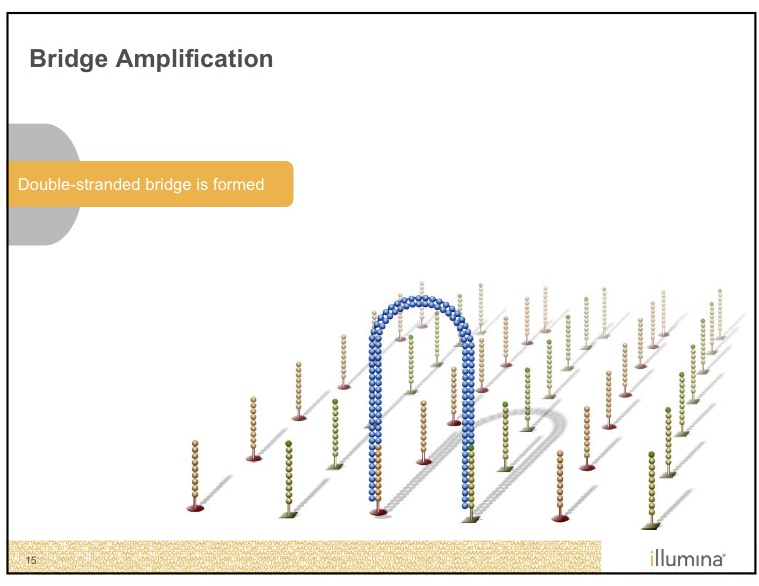 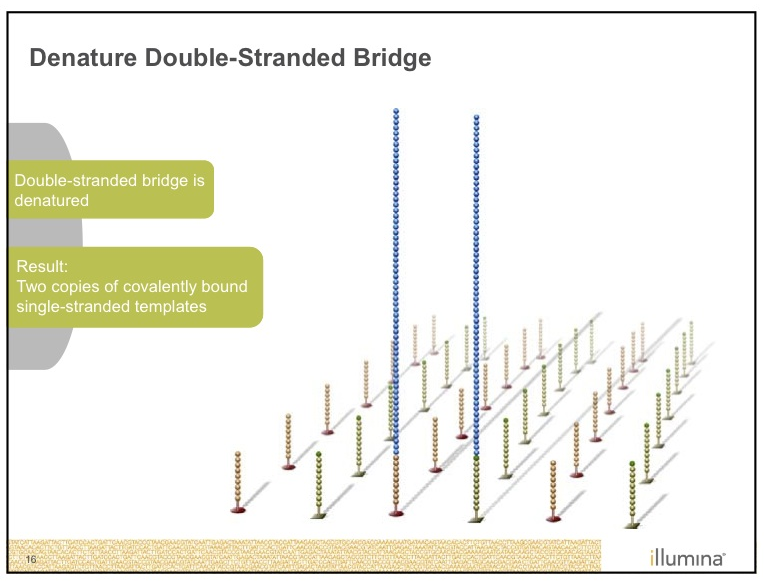 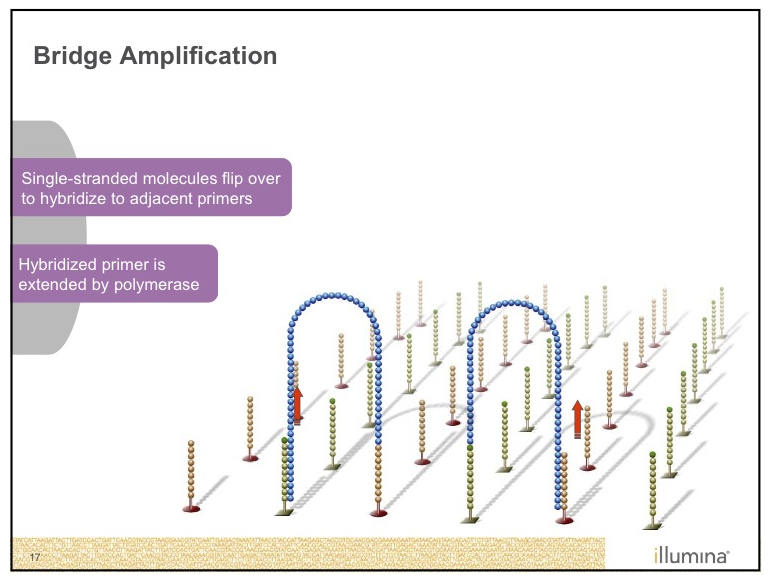 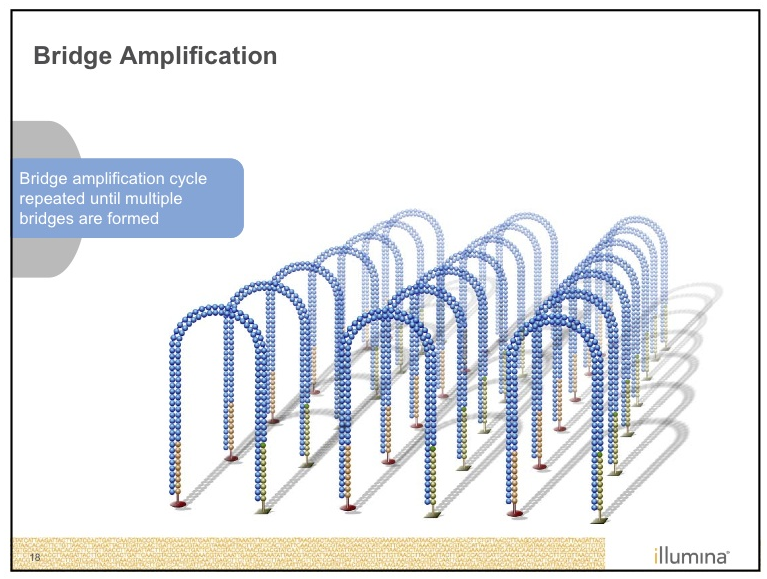 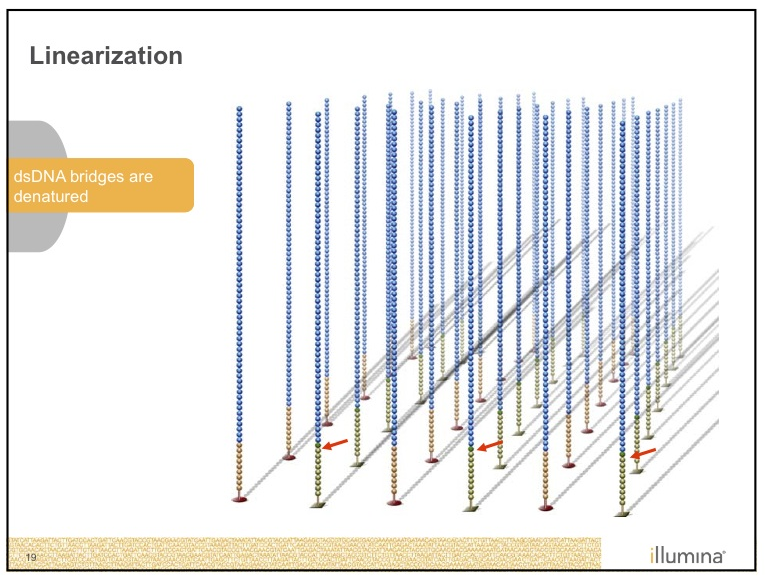 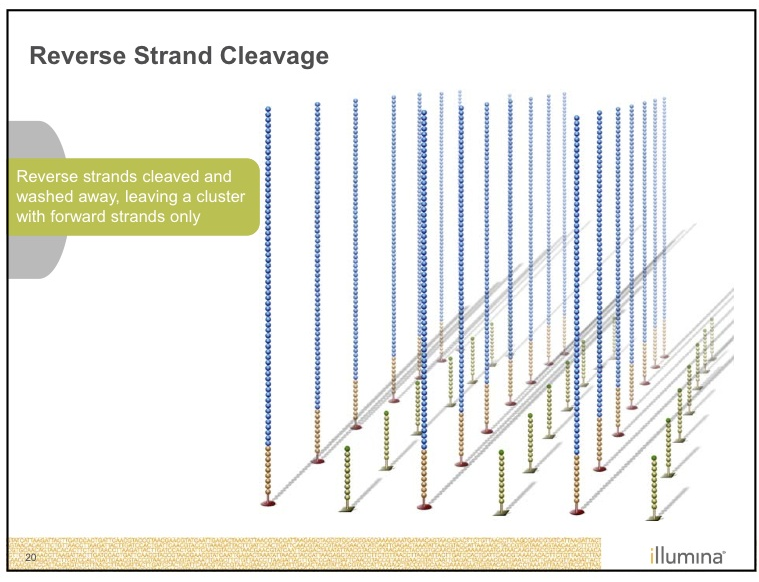 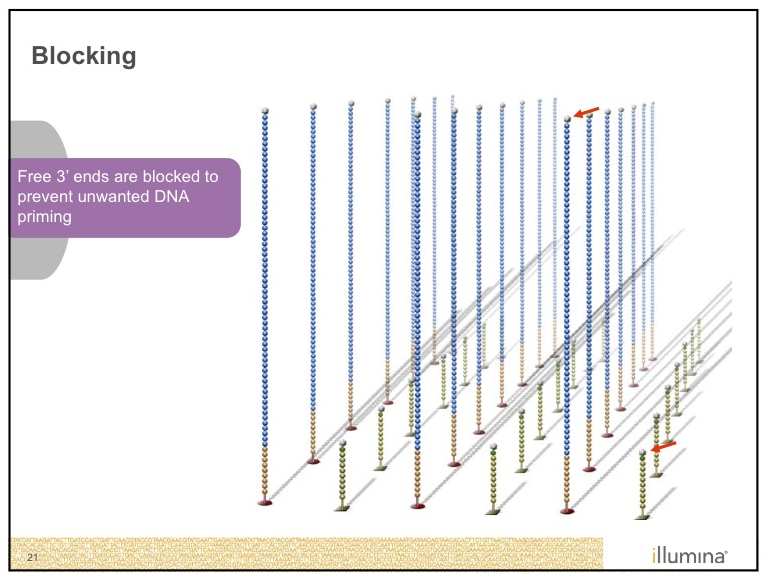 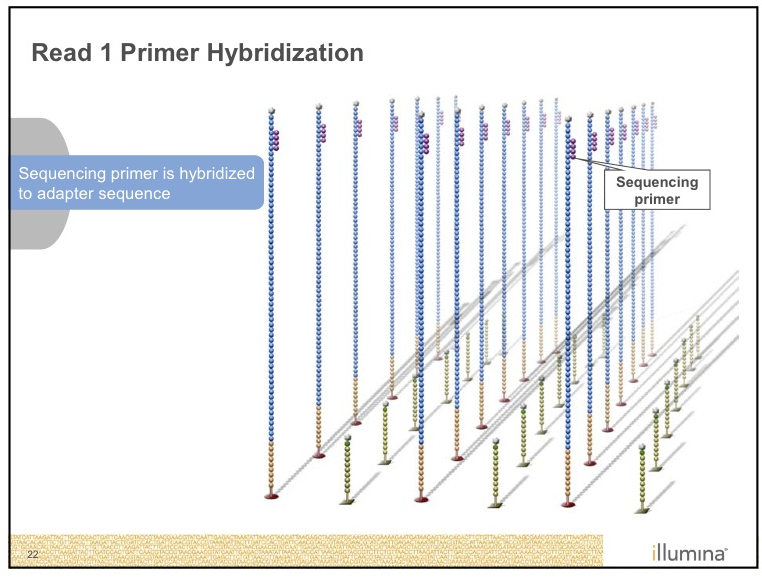 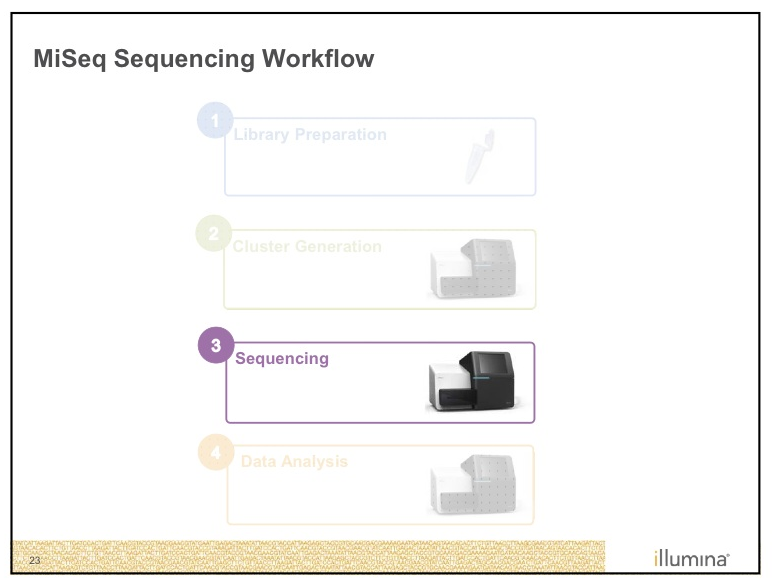 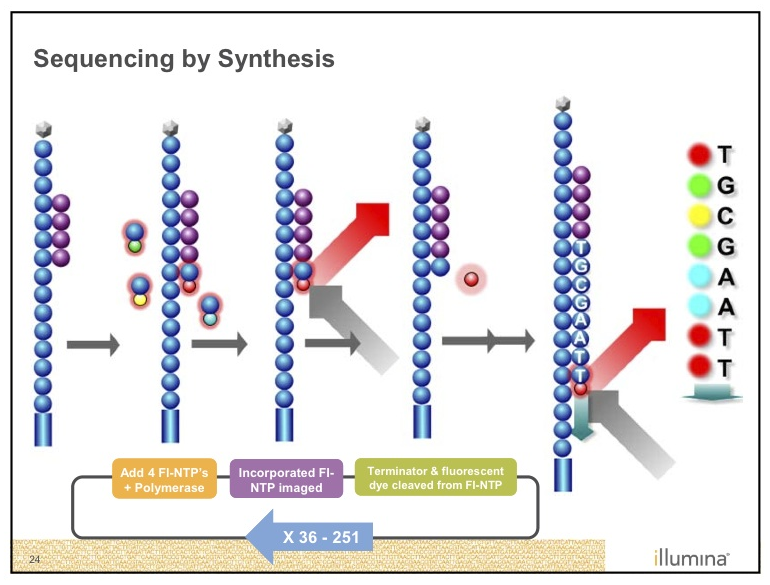 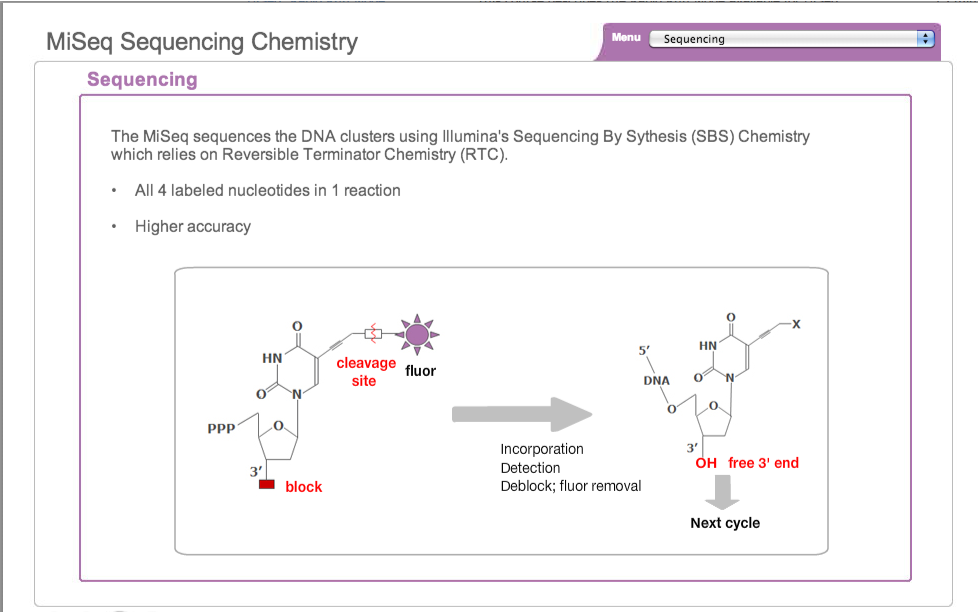 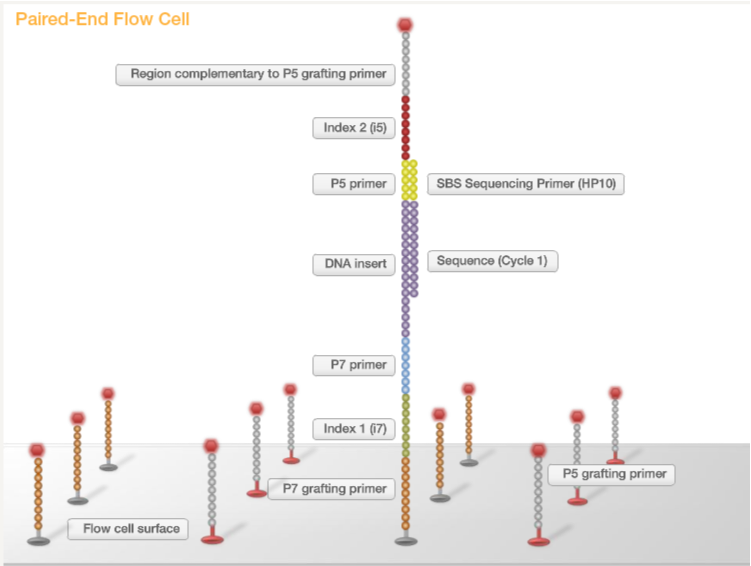 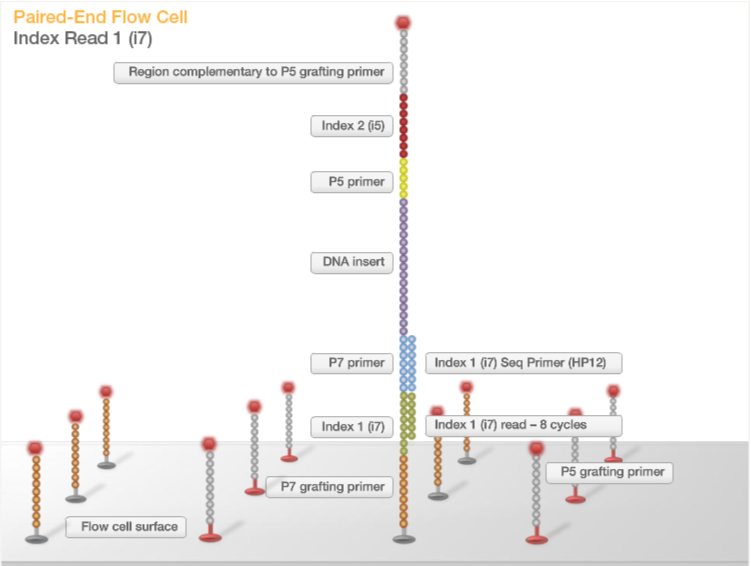 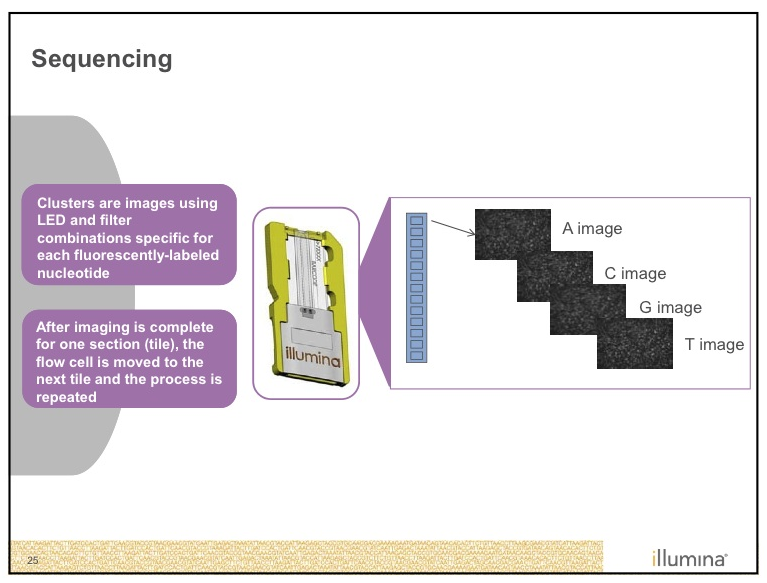 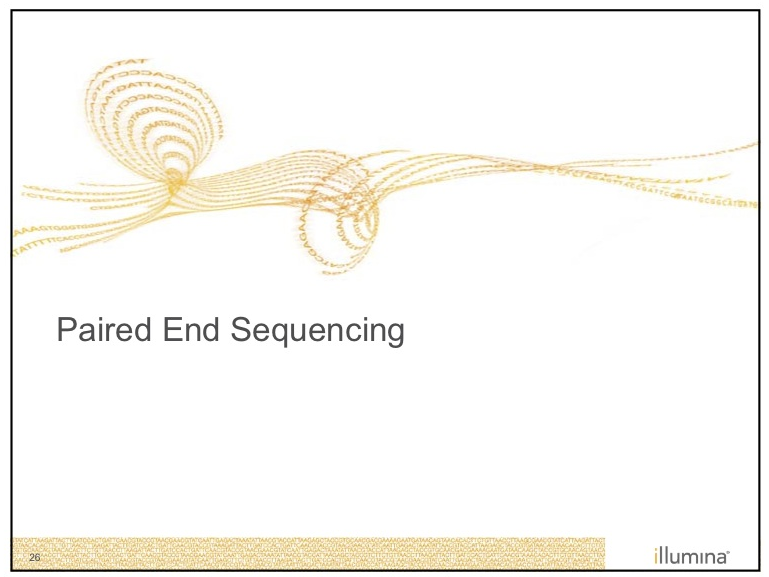 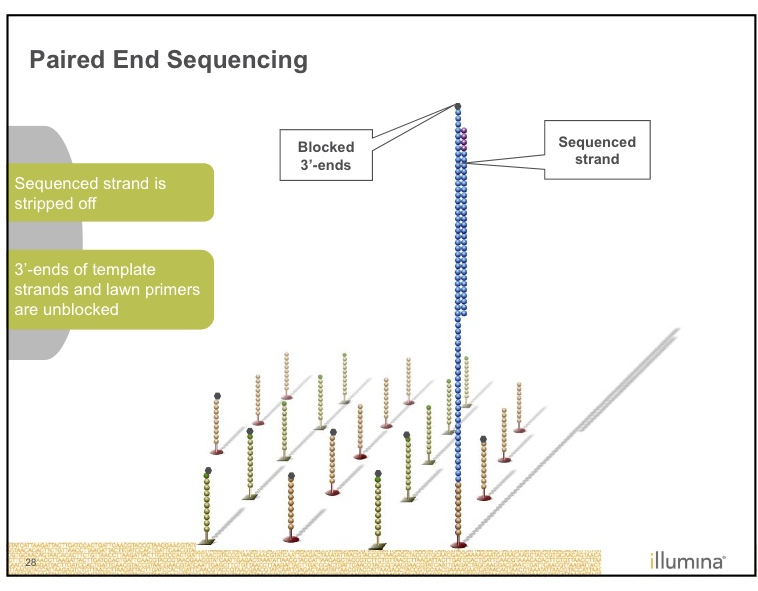 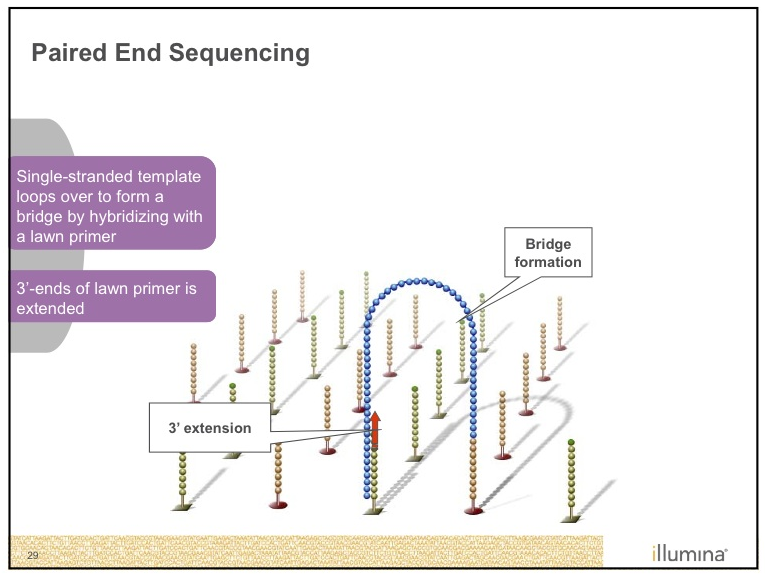 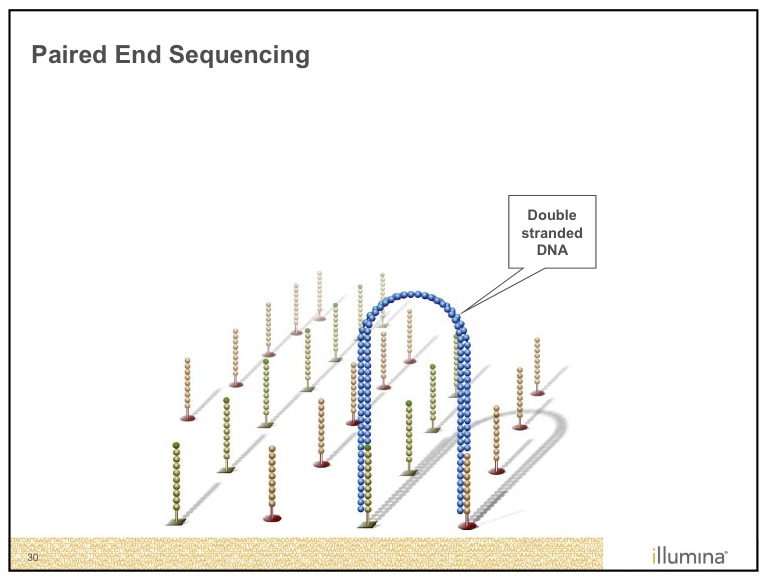 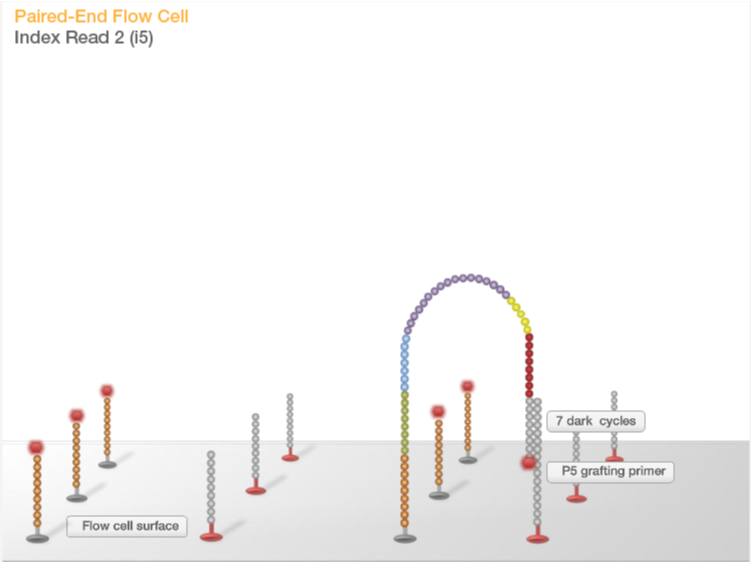 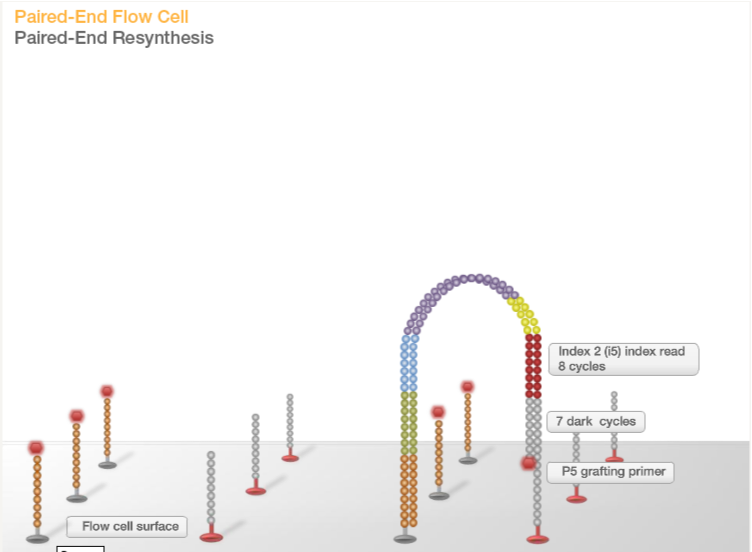 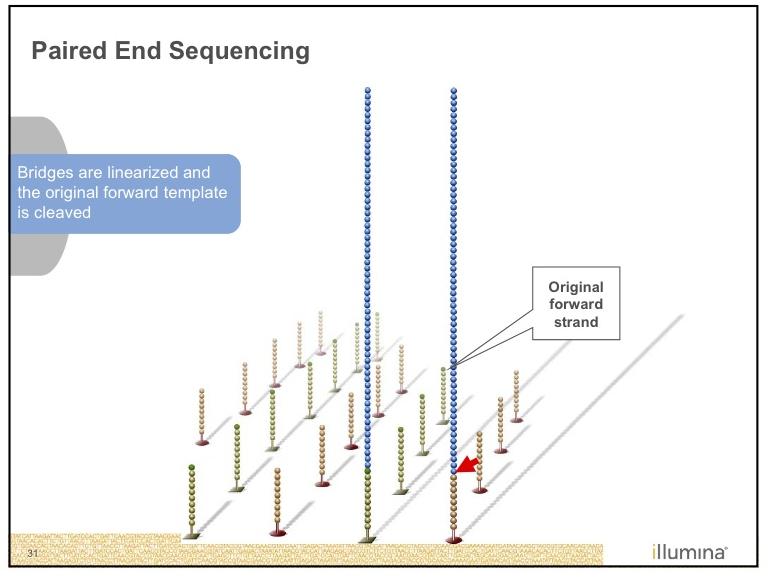 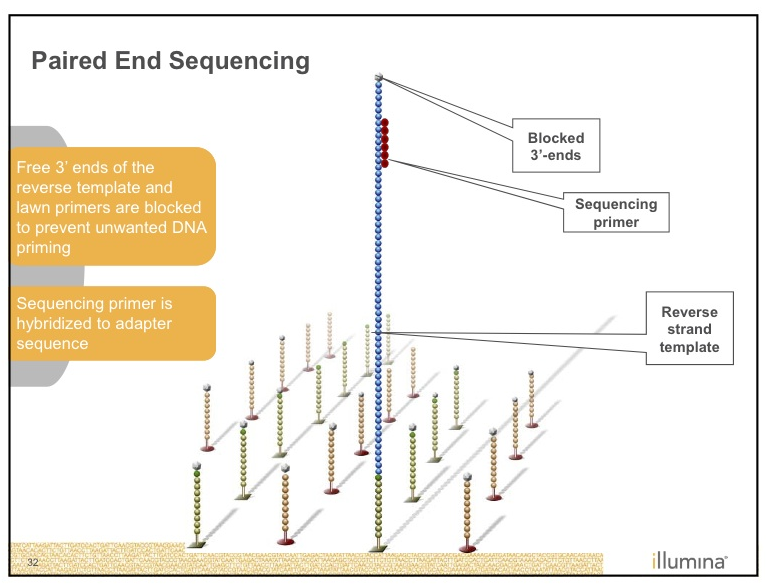 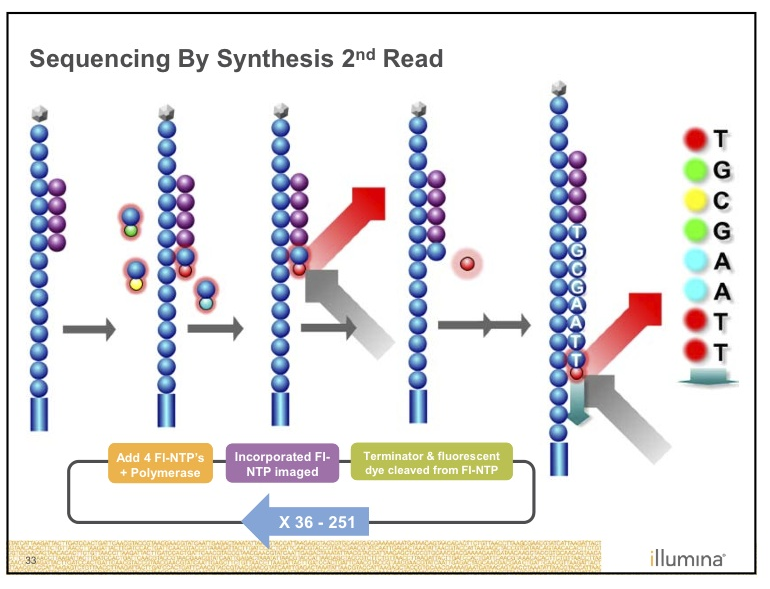 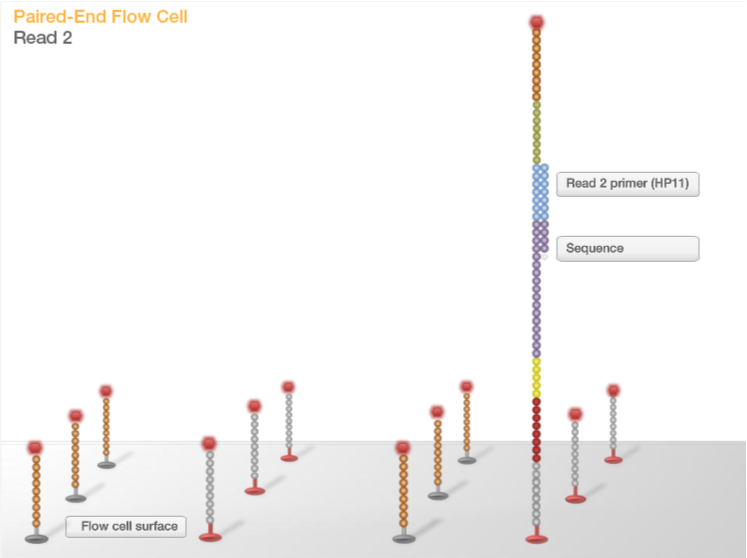 Experimental Workflow
Calculate coverage possible for your genome/transcriptome.
From there, decide how many samples will fit on your run.
Isolate your nucleic acid as usual and quantitate on Qubit (may want to isolate a couple of extra and take the best ones). RNA get rid of rRNA if not needed.
Prepare each library (for metagenomics, the isolating and library prep are combined by doing PCR with custom primers that have the grafting primer, indices, and sequencing primers built in).
Quantitate one more time if necessary then pool portions of libraries.
On day of sequencing you will denature and dilute your library and the PhiX library purchased from Illumina and pool together with PhiX being 1-5% of pool.
http://support.illumina.com/sequencing/downloads.ilmn
[Speaker Notes: -16 million reads is considering paired end reads as 2.  For RNA seq, think in terms that it can sequence about 7.5 million strands (literature seems to indicate ideal around 5 million reads for bacteria but 1 million sufficient for most applications with only a loss of the rarest transcripts which can be lost anyway in the background of excess coverage).
-For RNA seq, if don’t know transcriptome size, transcriptome generally 1-5% the size of a genome.
Generally accepted coverage is 30X but can be as high as 100X depending general acceptance of particular organism or goal (variant or SNP calling may require more) for an organism.]
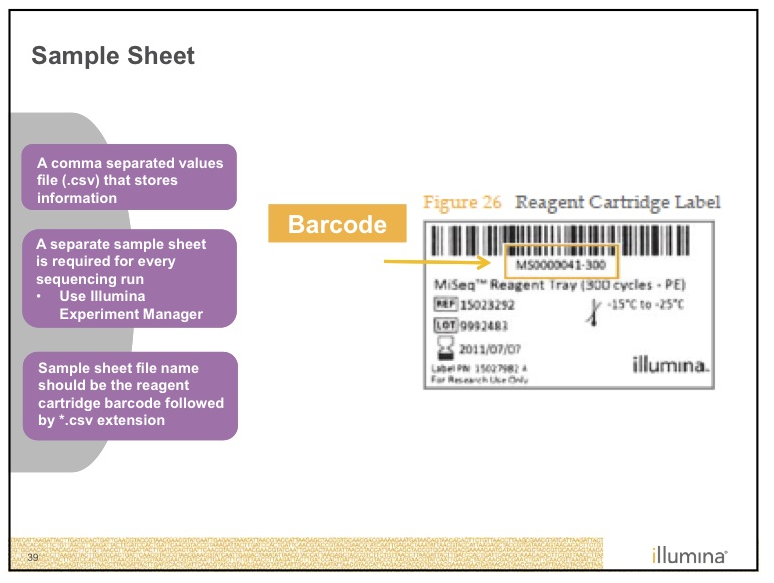 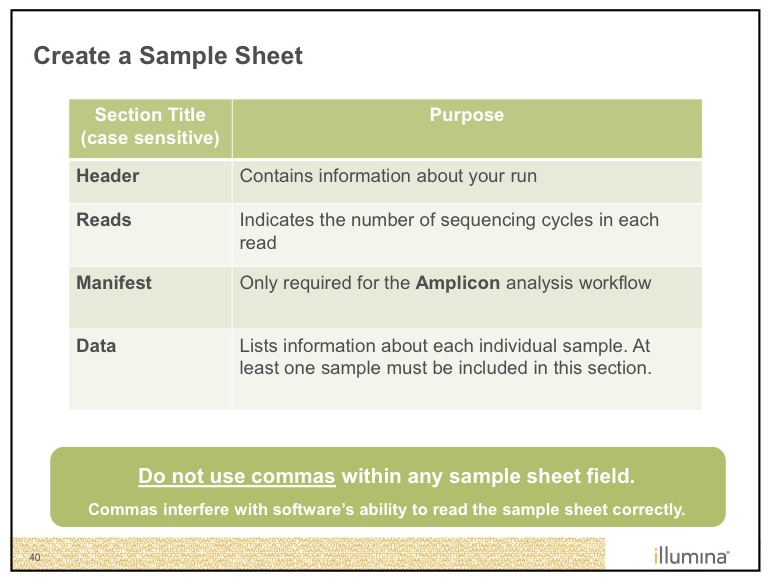 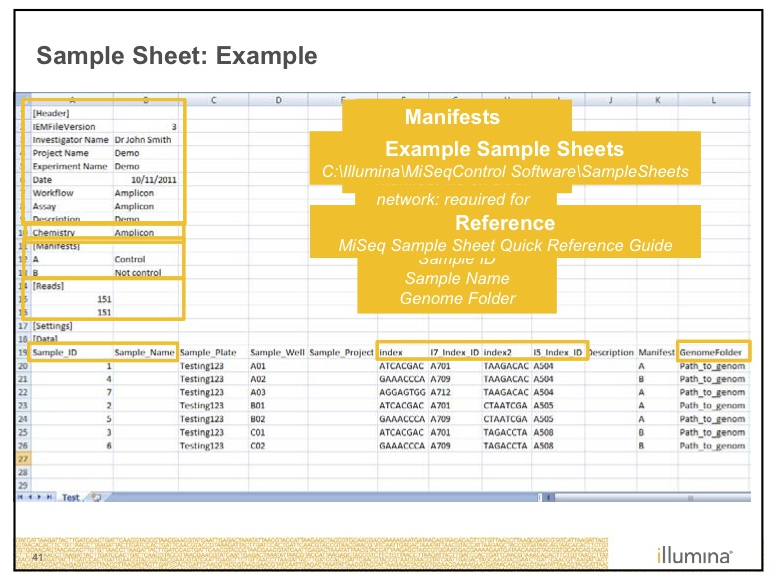 http://support.illumina.com/documents/documentation/System_Documentation/MiSeq/MiSeqSystem_UserGuide_15027617_H.pdf
http://support.illumina.com/documents/documentation/System_Documentation/MiSeq/MiSeq_PreparingDNAforMiSeq_15039740_B.pdf
Required Consumables
The following consumables are required to prepare DNA libraries for sequencing on the MiSeq:
	HT1 (Hybridization Buffer), thawed and pre-chilled Illumina-supplied
	Provided in the MiSeq reagent kit
	Illumina PhiX Control, Catalog # FC-110-3001 Illumina-supplied (Optional)
	Stock 1.0 N NaOH User-supplied
	Tris-Cl 10 mM, pH 8.5 with 0.1% Tween 20 User-supplied
Prepare a Fresh Dilution of NaOH
CAUTION Using freshly diluted NaOH is essential in order to completely denature samples for cluster generation.
1 Prepare 1 ml of 0.2 N NaOH by combining the following volumes in a microcentrifuge tube:
	• Laboratory-grade water (800 µl)
	• Stock 1.0 N NaOH (200 µl)
2 Invert the tube several times to mix.
Denature and Dilute DNA
It is important that the concentration of NaOH is equal to 0.2 N in the denaturation
solution and not more than 0.001 (1 mM) in the final solution after diluting with HT1.
Dilute Denatured DNA for 4 nM Library
1 Dilute the denatured DNA to the desired concentration using the following example:
Final Concentration 	6 pM 		8 pM 		10 pM 	12 pM 	15 pM 	20 pM
20 pM denatured DNA 	180 µl 	240 µl		 300 µl 	360 µl 	450 µl 	600 µl
Pre-chilled HT1 		420 µl 	360 µl 	300 µl 	240 µl 	150 µl 	0 µl
Prepare PhiX Control
[Speaker Notes: Make sure to do the math and shoot for 7.5 million fragments total.]
Combine Sample Library and PhiX Control

Illumina recommends a low-concentration PhiX control spike-in at 1% for most libraries.
For low diversity libraries, increase the PhiX control spike-in to at least 5%.

Combine the following volumes of denatured PhiX control library and your denatured sample library.

							Most Libraries (1%) 		Low Diversity Libraries (≥ 5%)
Denatured and dilutedPhiX control		6 µl 						30 µl
Denatured and diluted sample library		594 µl 					570 µl


Set the combined sample library and PhiX control aside on ice until you are ready to load it onto the MiSeq reagent cartridge.
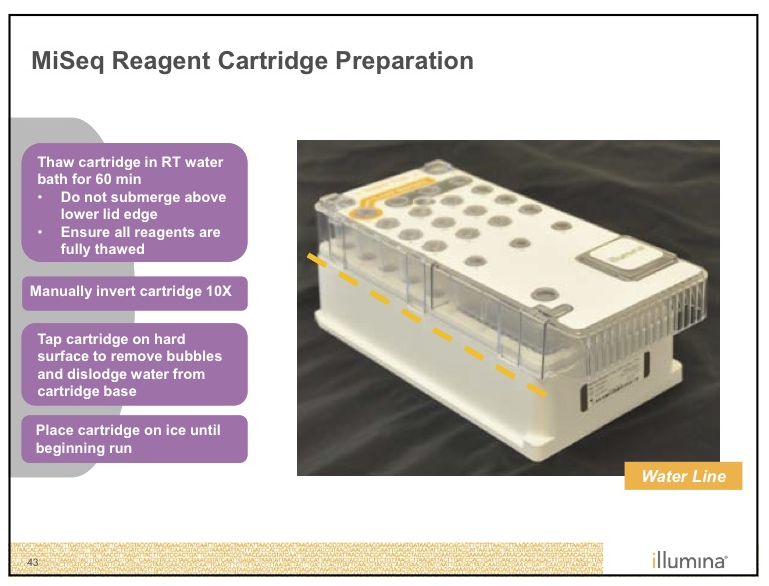 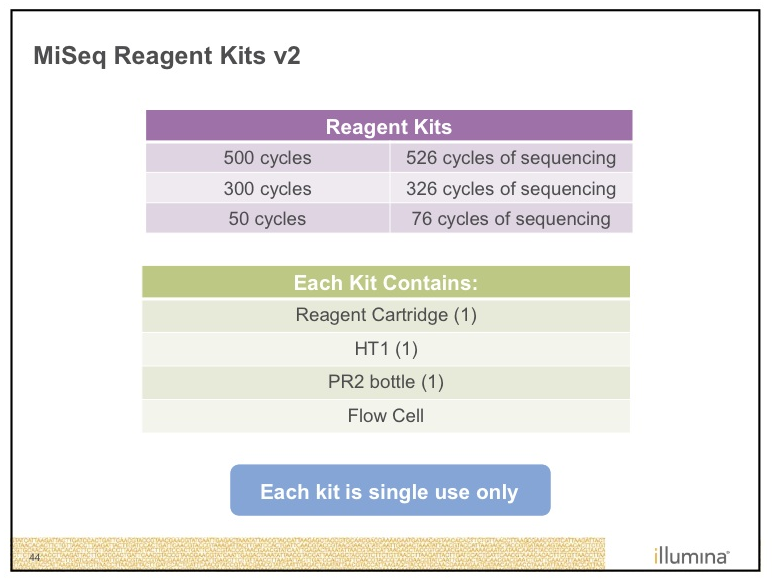 Catalog Id			Name										My Price (USD)	
MS-102-1003		20 pack - MiSeq Reagent Kit (300-cycles - PE)			18340	
MS-102-1005		20 pack - MiSeq Reagent Kit 50-cycles - PE)				13200	
MS-102-1001		MiSeq Reagent Kit (300-cycles - PE)					965	
MS-102-1002		MiSeq Reagent Kit (50-cycles - PE)					695	
MS-102-2002		MiSeq Reagent Kit v2 (300 cycle)					930	
MS-102-2022		MiSeq Reagent Kit v2 (300 cycle) - 20 pack				17680	
MS-102-2001		MiSeq Reagent Kit v2 (50 cycle)						725	
MS-102-2021		MiSeq Reagent Kit v2 (50 cycle) - 20 pack				13730	
MS-102-2003		MiSeq Reagent Kit v2 (500cycle)					1035	
MS-102-2023		MiSeq Reagent Kit v2 (500cycle) - 20 pack				19655	
MS-103-1002		MiSeq Reagent Micro Kit, v2 (300 cycles)				775	
FC-140-1001		Nextera Rapid Capture Exome (24 Samples)				4776	
FC-140-1002		Nextera Rapid Capture Exome (48 Samples)				7152	
FC-140-1003		Nextera Rapid Capture Exome (96 Samples)				9600	
FC-140-1004		Nextera Rapid Capture Expanded Exome (24 Samples)			5376	
FC-140-1005		Nextera Rapid Capture Expanded Exome (48 Samples)			8352	
FC-140-1006		Nextera Rapid Capture Expanded Exome (96 Samples)			12000		
FC-121-1030		Nextera¬Æ DNA Sample Preparation Kit (24 Samples)			1950	
FC-121-1031		Nextera¬Æ DNA Sample Preparation Kit (96 Samples)			7000	
FC-121-1204		Nextera¬Æ Exome Enrichment Kit 48 Samples				5952	
FC-121-1208		Nextera¬Æ Exome Enrichment Kit 96 Samples				11904	
FC-121-1011		Nextera¬Æ Index Kit (24 Indices, 96 Samples)				250	
FC-121-1012		Nextera¬Æ Index Kit (96 Indices, 384 Samples)				950
RSBC10948			RNA-Seq Barcode Primers (Illumina-compatible)  48 Rxns	220	
FC-132-1001		Nextera¬Æ Mate Pair Sample Prep Kit					4000	
FC-131-1024		Nextera¬Æ XT DNA Sample Preparation Kit  (24 Samples)		775	
FC-131-1096		Nextera¬Æ XT DNA Sample Preparation Kit  (96 Samples)		2900	
FC-131-1001		Nextera¬Æ XT Index Kit  (24 Indices, 96 Samples)			250	
FC-131-1002		Nextera¬Æ XT Index Kit  (96 Indices, 384 Samples)			950	
FC-110-3001		PhiX Control Kit v3							150
NEB
ChIP-Seq Library Prep Master Mix for Illumina 			12rxns $285, 	60rxns $1140
NEBNext DNA Library Prep Master Mix Set for Illumina 		12rxns $350, 	60rxns $1400
NEBNext Ultra DNA Library Prep Master Mix Set for Illumina 	24rxns $695,	 96rxns $2225
NEBNext mRNA Library Prep Master Mix Set for Illumina		 12rxns $525,	 60rxns $2100
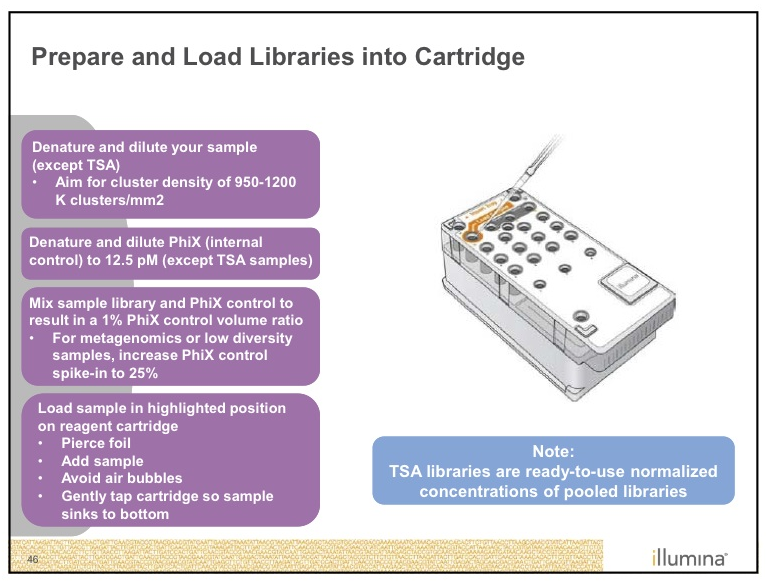 Using Custom Primers on the MiSeq

The MiSeq reagent cartridge contains 3 custom primer ports (position 18, 19, and 20) for use of custom primers on the MiSeq.  Instructions for using primers in these ports, as well as primer dilution and sample sheet creation can be found in the Using Custom Primers on the MiSeq guide.

If PhiX is spiked into the sample library, the custom sequencing primers must be combined with the Illumina sequencing primers to ensure that the PhiX clusters are sequenced.   Illumina’s sequencing primers are located in the following positions, which each contain 680µL of primer mix:

 
Position 12: Read 1 Primer Mix (HP10)
Position 13: Index Primer Mix (HP12)
Position 14: Read 2 Primer Mix (HP11)
 
Illumina recommends a final concentration of 0.5µM for the sequencing primers.  Please note that competition for annealing exists when multiple sequencing primers are in the same mix, so this concentration may need to be further optimized.  Also, custom sequencing primer design and quality are not verified by Illumina, therefore run quality for runs utilizing custom sequencing primers cannot be guaranteed.
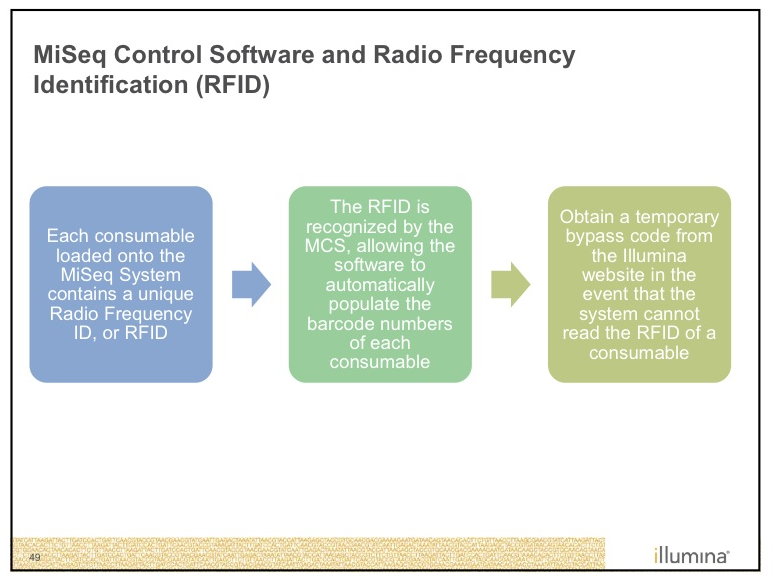 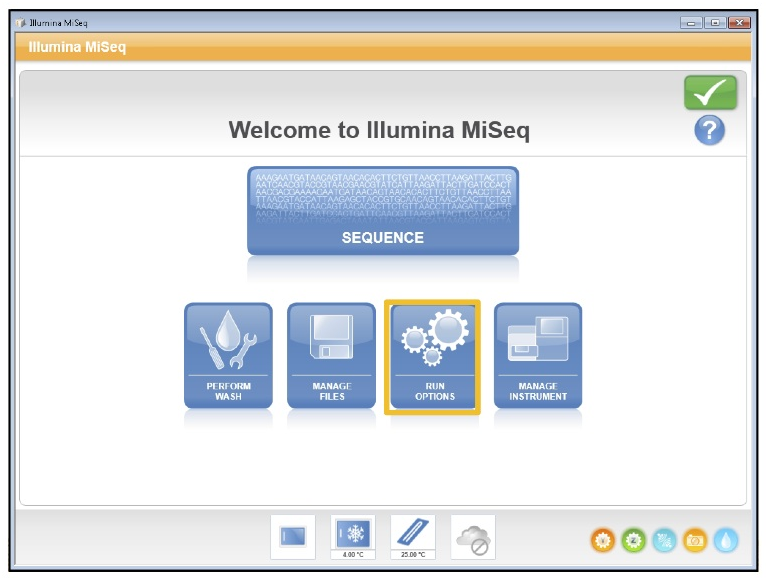 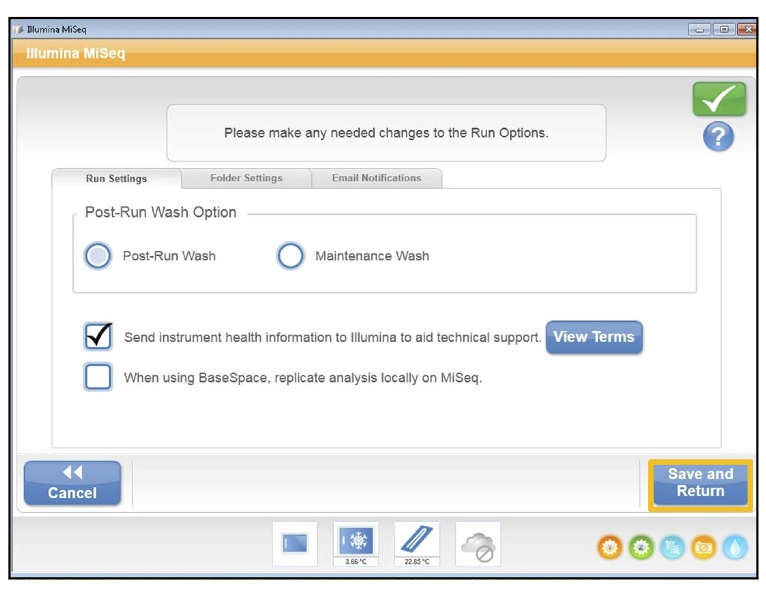 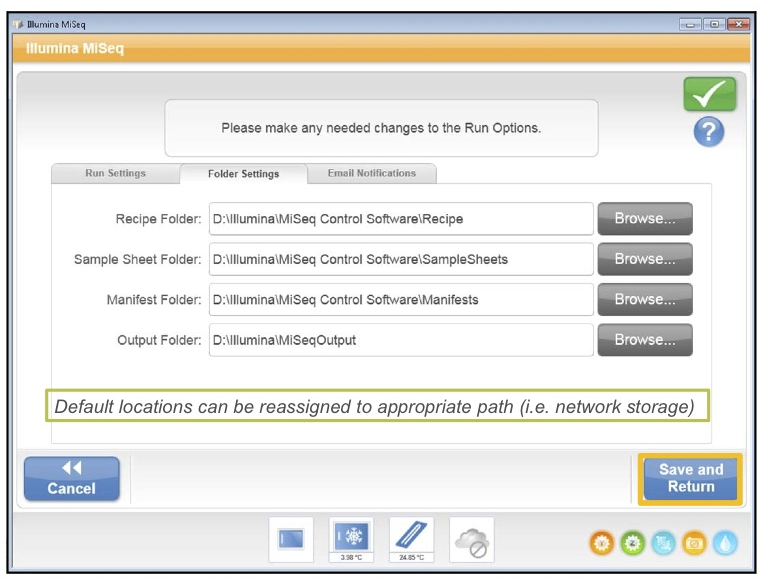 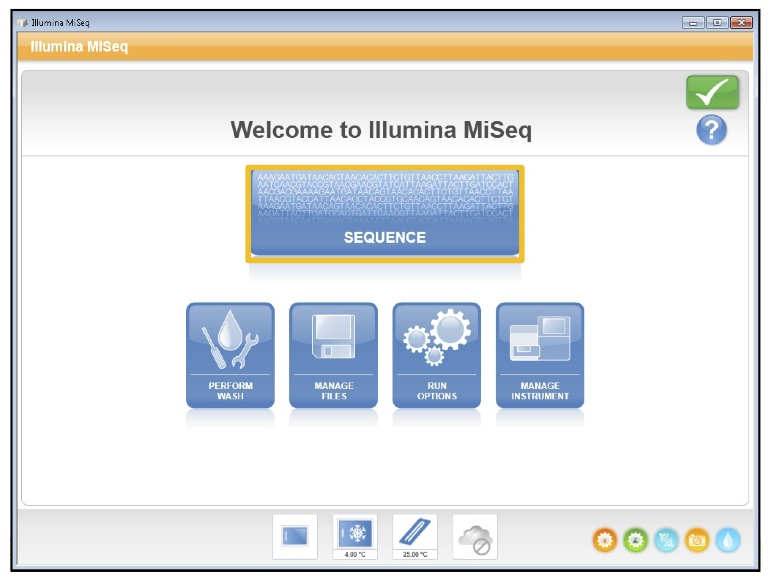 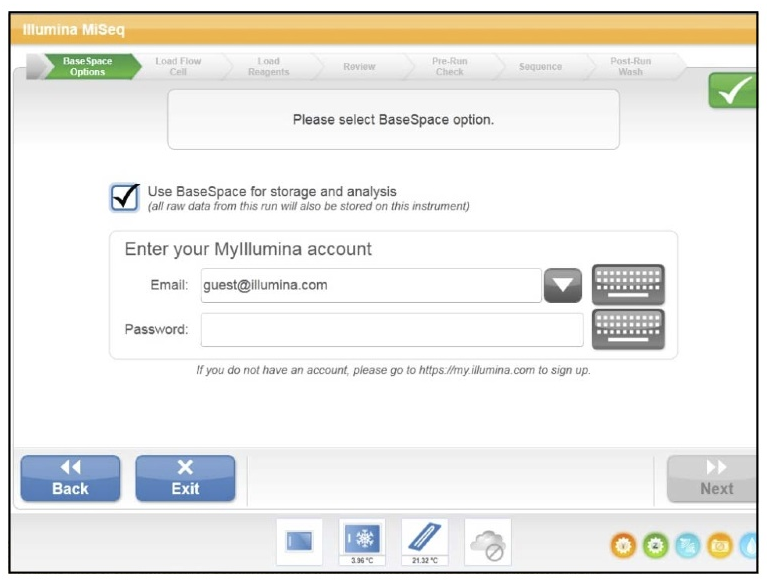 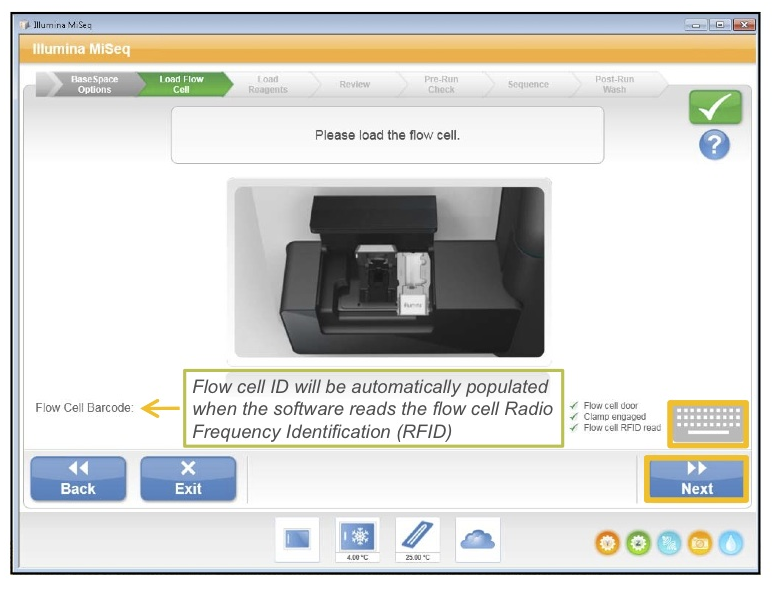 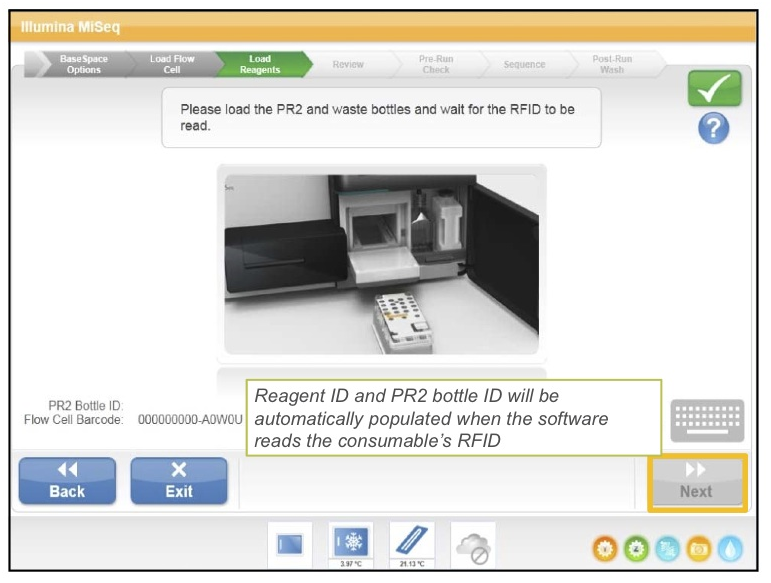 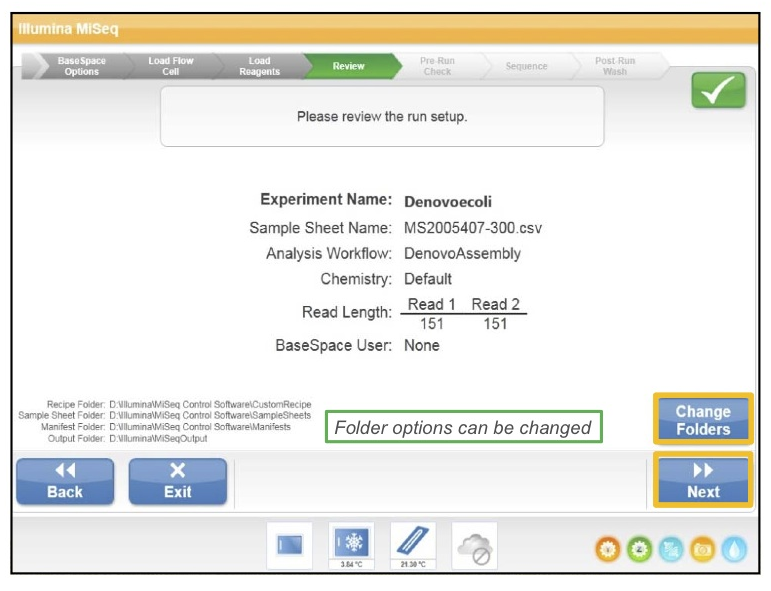 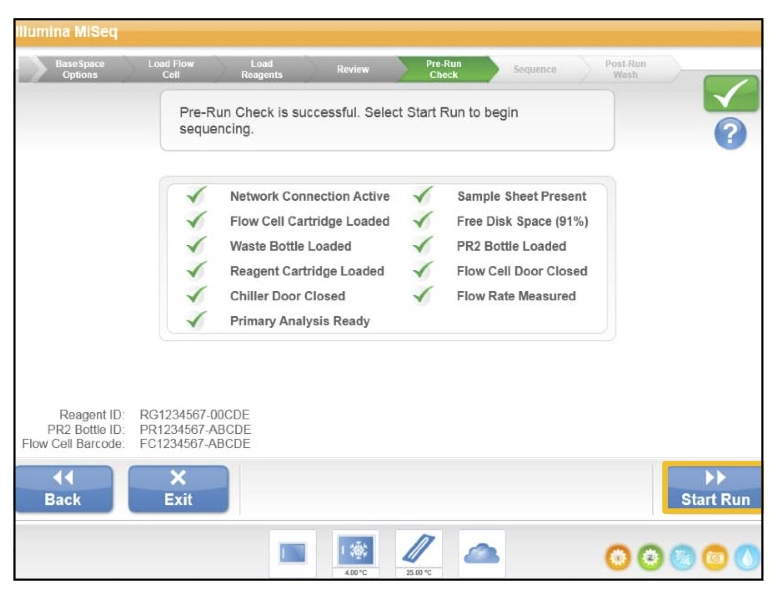 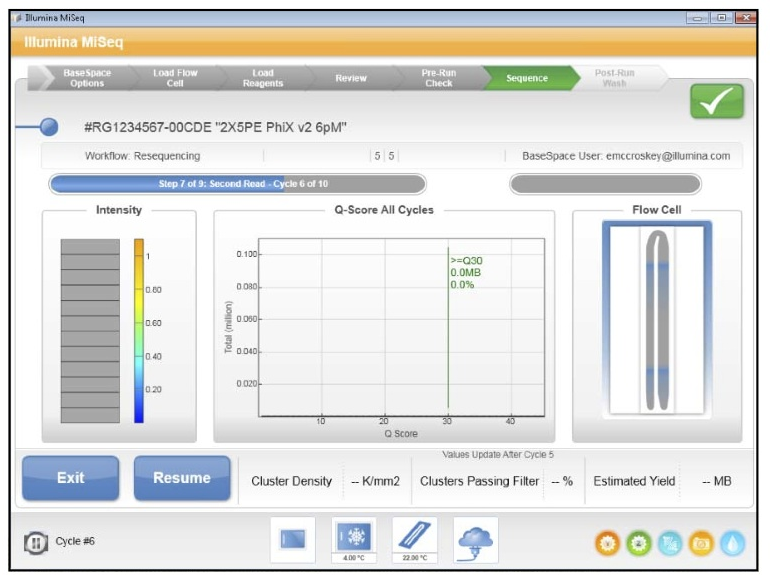 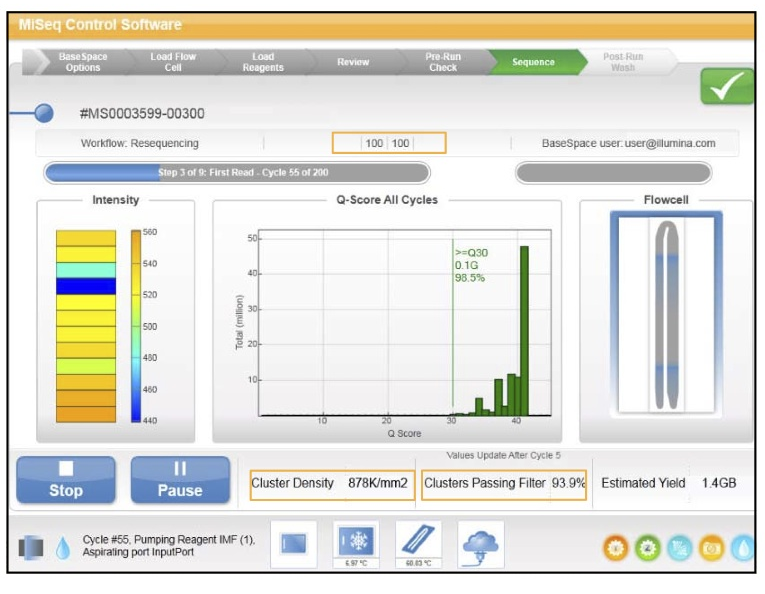 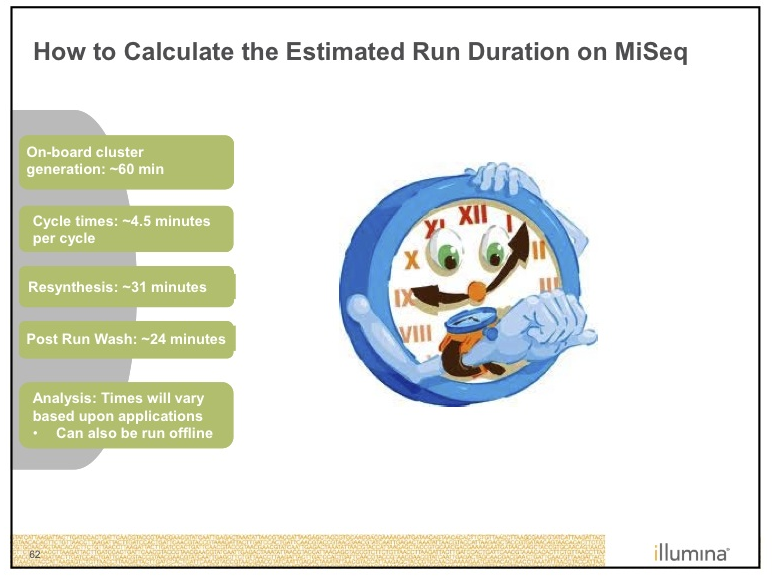 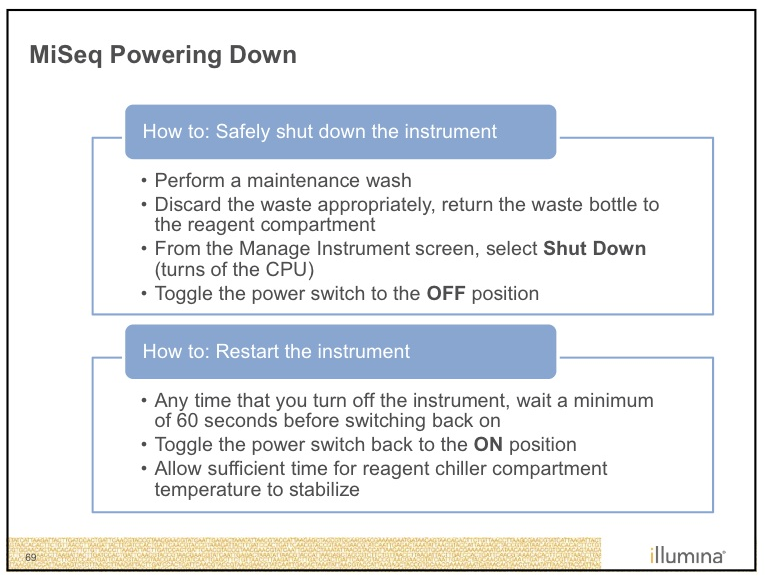 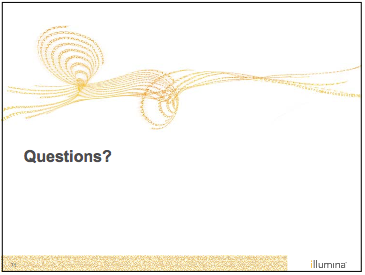 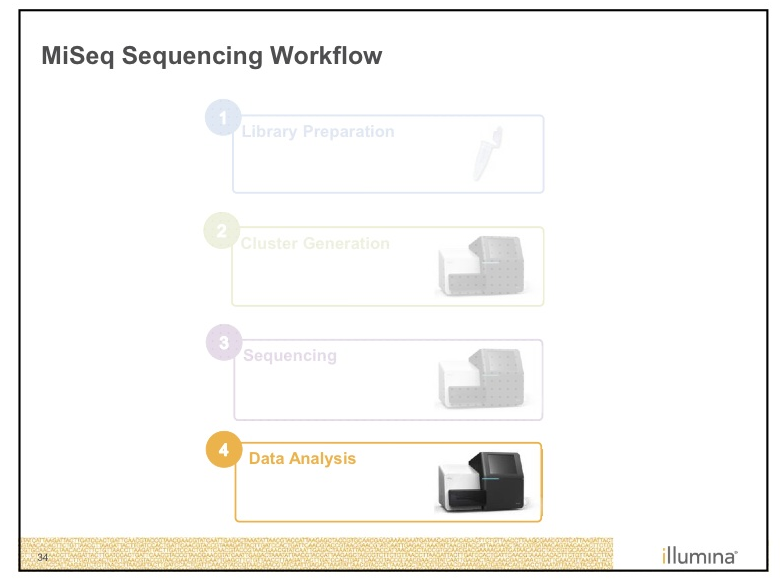 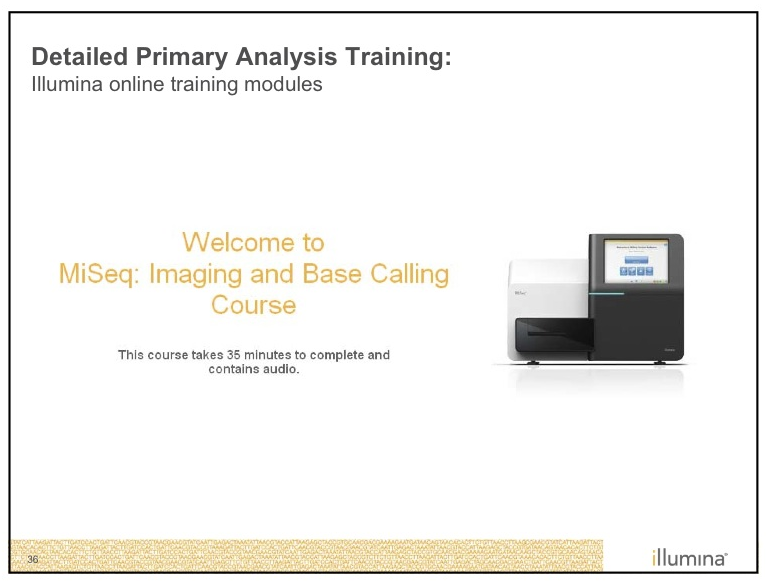 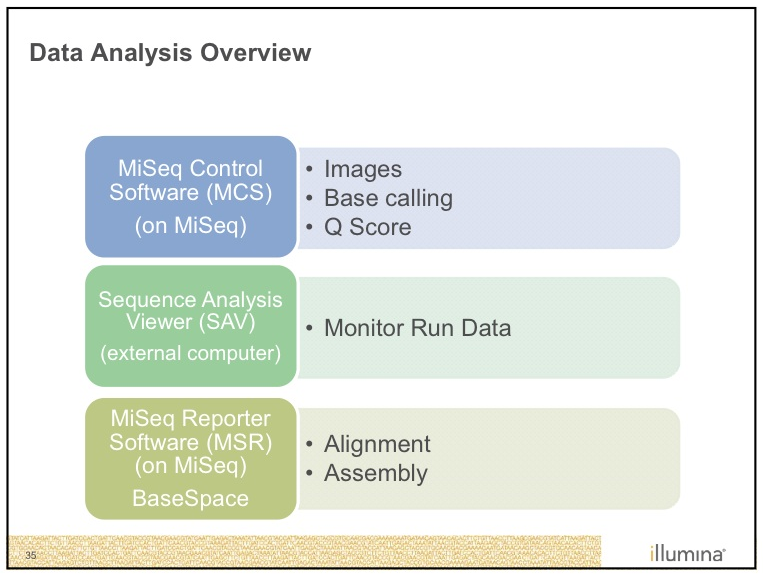 Bioinformatics on large datasets
Start by coming up with a workflow, then try to find a primary publication that did the same.

Sample workflows
Recommended Software = Galaxy - QC Data – may need to adapt 	to program (for Galaxy, use QC Groomer, then Fast QC).
	- Trim Data (use Filter FastQ, and FastQ Trimmer in Galaxy)
	- Assemble Data - referenced or de novo (after de novo once, use 	result for reference for future experiments)
For RNA-Seq 
– Use Tophat to align your now clean reads to a reference genome and get accepted hits
-Use Cufflinks to combine the accepted hits into transcripts and assign gene names for count data and analysis (will also give a normalized read count per transcript – FPKM)
-Use CuffMerge to cummulate all data sets and then run CuffDiff for differential expression data.
-From there you will likely want to do Gene Ontology – DAVID and Cytoscape or other functional genomic resources depending on organism.  SNP detection, variant calling.
For DNA
- I have used DNA Star right on the BaseSpace cloud to do de novo assembly of fastq files.  I’m sure galaxy can be used as well.  And there is always cammand line – Trinity in command line is supposed to be most preferred
For Metagenomics
Qiime which is command line is what seems to be what everybody uses, but it is basically an RNA Seq counting reads but needs to be aligned to multiple references.
When all else fails, Google “How to” or “Manual” or “Tutorial” your problem or get an account at SeqAnswers and ask the forum.
[Speaker Notes: Galaxy only works on small datasets, will not accept files bigger than 2GB so may have to split up and merge later.  Will not do jobs over 2 days long. Files uploaded will be there for 60 days.
There is Illumina free software called MiSeq Reporter and CASAVA (command line) Tutorials for both and technical support on the phone.  For all others, google how to(or tutorial) whatever your problem is.  Can also google for manuals]
References and Places to Go
-Watch some training videos that pertain to you at Illumina.com
http://support.illumina.com/training/sequencing_training.ilmn (Chemistry overview is wicked helpful).
-Register with Illumina.com to get your BaseSpace account and info on past and future webinars.  Two Webinars coming up:
	-Intro to Key Concepts in Illumina Seq Data Analysis July 11 at 1pm PST
	-Planning: Experiments for the MiSeq System: Sample Prep and Workflow
			July 17 at 10am PST
Get started on Galaxy here https://main.g2.bx.psu.edu/  Click on “user” and register.
There is also a Galaxy instance on a super computer at Indiana U called Mason – This may be quicker with different programs including Trinity (de novo assembler) which can otherwise only be used in command line. For a Mason account-if NSF funded use grant# and apply at NCGAS@indiana.edu  If not NSF funded then join the GCAT consortium (only if doing GCAT work) and contact Mark Peterson at petersmp@juniata.edu to get you in. Otherwise, write a grant to XSEDE
Another bioinformatics tool you might like is	 	-Unipro UGENE at http://ugene.unipro.ru/ It has a Tuxedo suite 								designed for RNAseq. Online manual and youtube podcasts.

Integrated Genome Browsers 				-UC Santa Cruz : hosts many genomes, including E.coli
								-IGV at Broad Institute: recommended by Illumina

Gene Ontology						-DAVID
								-Cytoscape
								-KEGG
Some Illumina Tech Notes to Peruse
An Introduction to Illumina NGS Technology for Microbiologists:
http://res.illumina.com/documents/products/sequencing_introduction_microbiology.pdf

High-Speed, Multiplexed 16S Microbial Sequencing on the MiSeq System:
http://res.illumina.com/documents/products/appnotes/appnote_miseq_16s.pdf

Estimating Sequencing coverage:
http://res.illumina.com/documents/products/technotes/technote_coverage_calculation.pdf

Understanding Illumina Quality Scores:
http://res.illumina.com/documents/products/technotes/technote_understanding_quality_scores.pdf

And many more at:
http://support.illumina.com/sequencing/literature.ilmn